Distribution rubella genotypes(Oct 2012–Sep 2013)
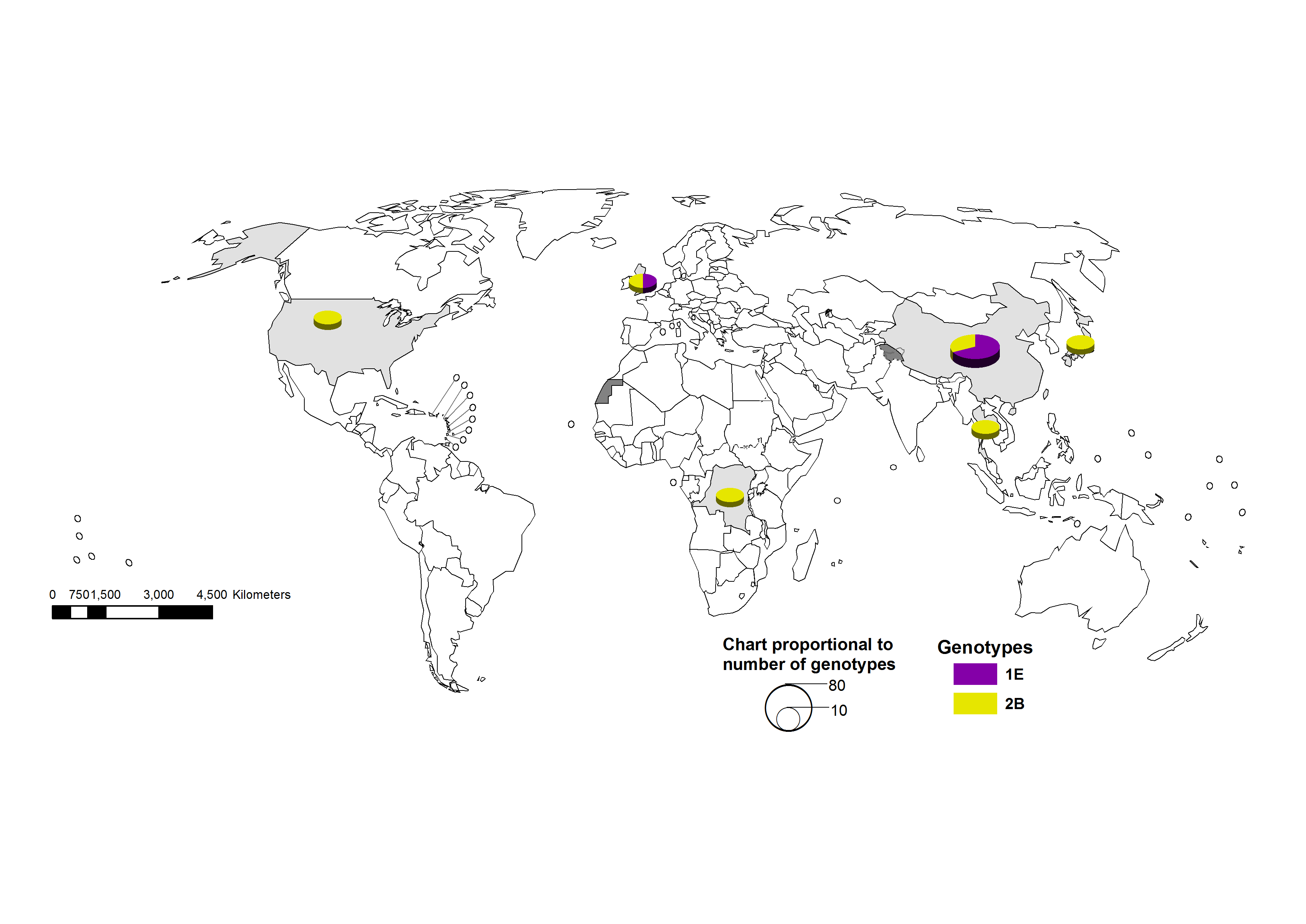 Data source: RubeNS Database
Updated on 21 October 2013